Součiny elementárních symetrických polynomů
Antonín Jančařík
K čemu směřujeme
K hlavní větě o symetrických polynomech.
Cílem je umět vyjádřit jednoduchý symetrický polynom jako součet součinů elementárních symetrických polynomů.
Věta 1
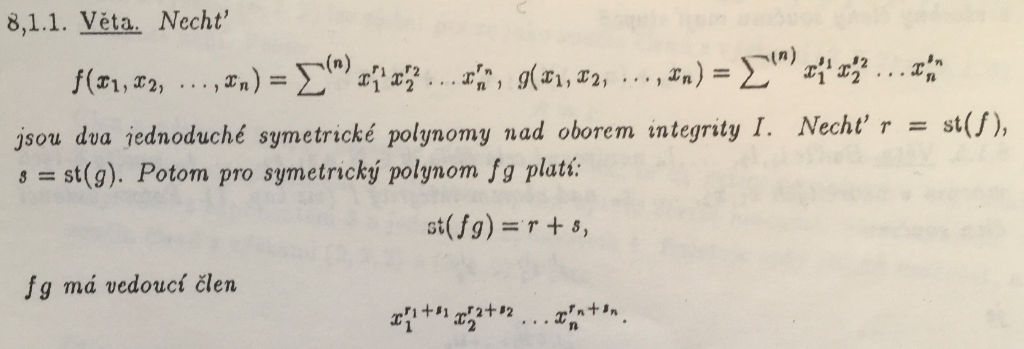 Věta 2
Věta 3
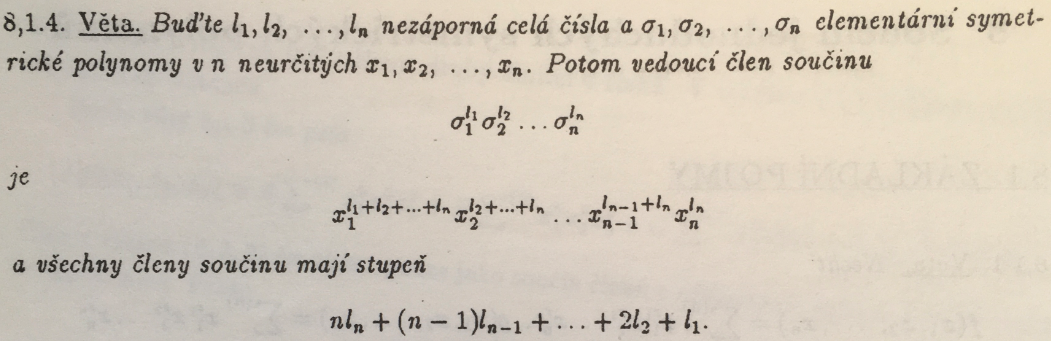 Věta 9.1.1.
Použití věty 9.1.1.
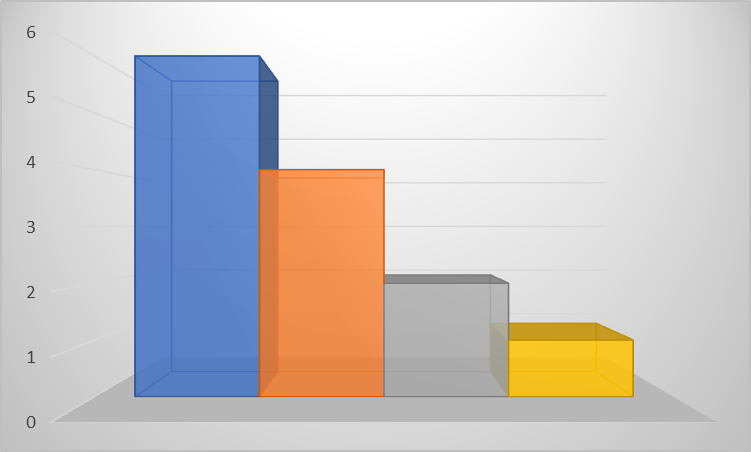 Důsledek
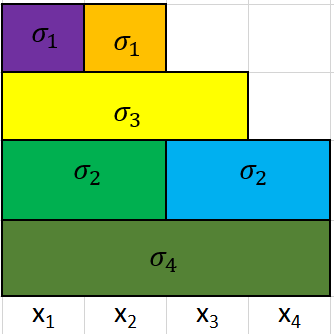 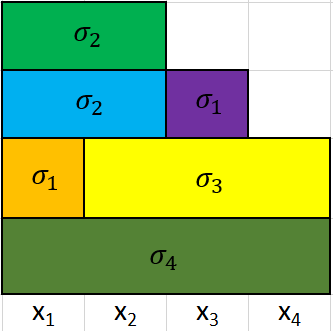 Důsledek
Hlavní věta o symetrických polynomech
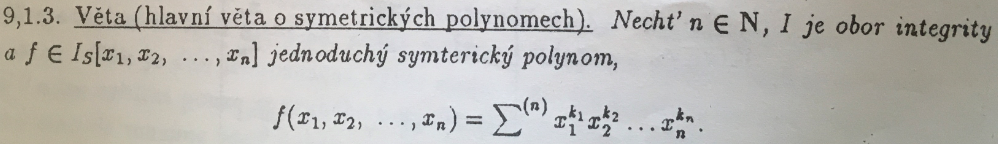 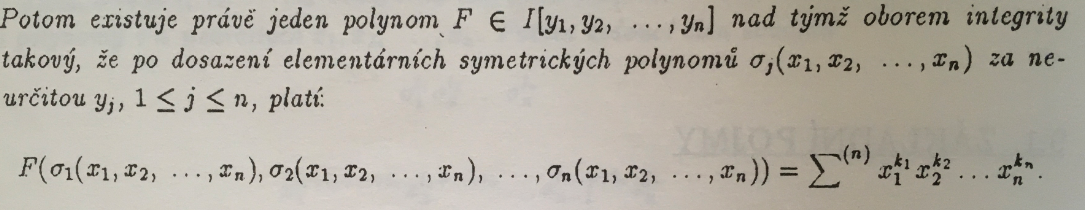 Příklad
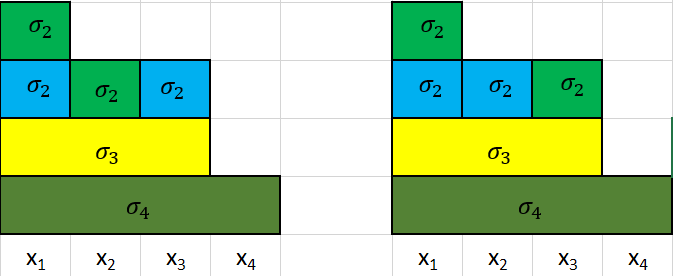